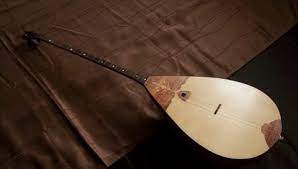 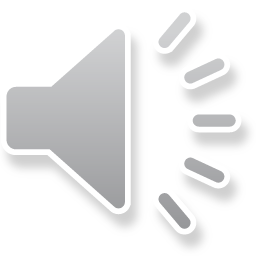 ДОМБРА – ДУШАКАЗАХСКОГО НАРОДА
КГУ «Жетекшинская СОШ» г.Павлодара»
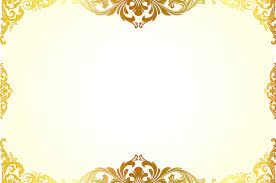 Важное место в жизни казахов принадлежит музыке, что объясняется особенностью той цивилизации, к которой относится эта древняя народность.
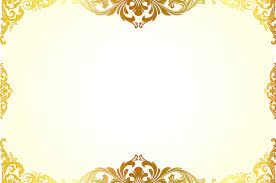 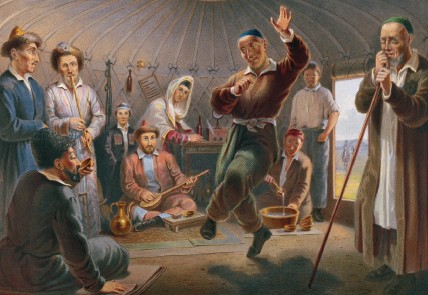 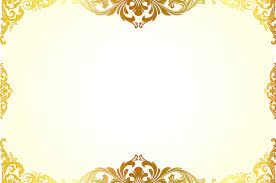 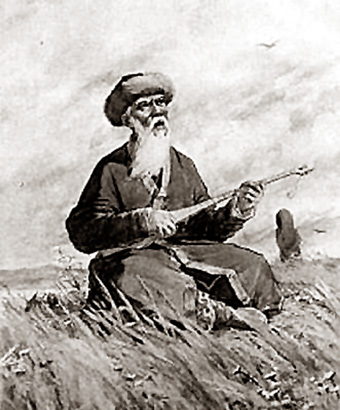 Домбра моя! Крик души! Ты – лучшее, чем я жил, 
Ты – грусть, ты – радость моя, 
источник надежд и сил.
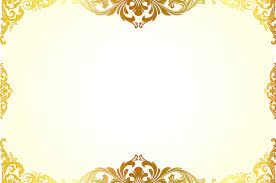 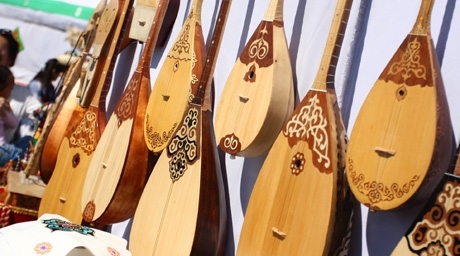 Домбра — казахский народный двухструнный щипковый музыкальный инструмент.
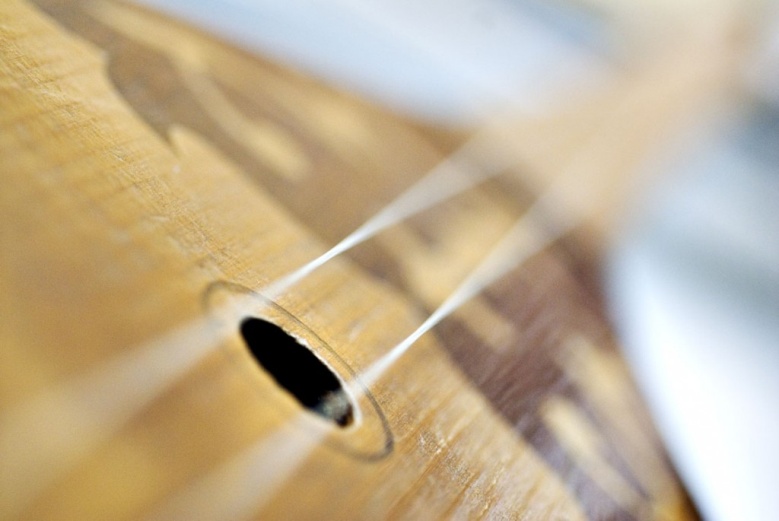 Разнообразие домбры – как вид искусства и творчества казахского народа!
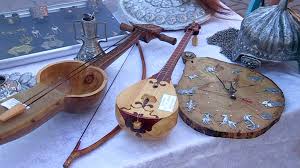 "Домбра – это душа казаха. Его история, традиции, вся его жизнь!"
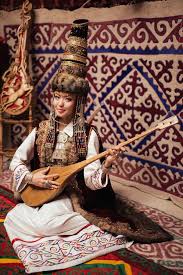 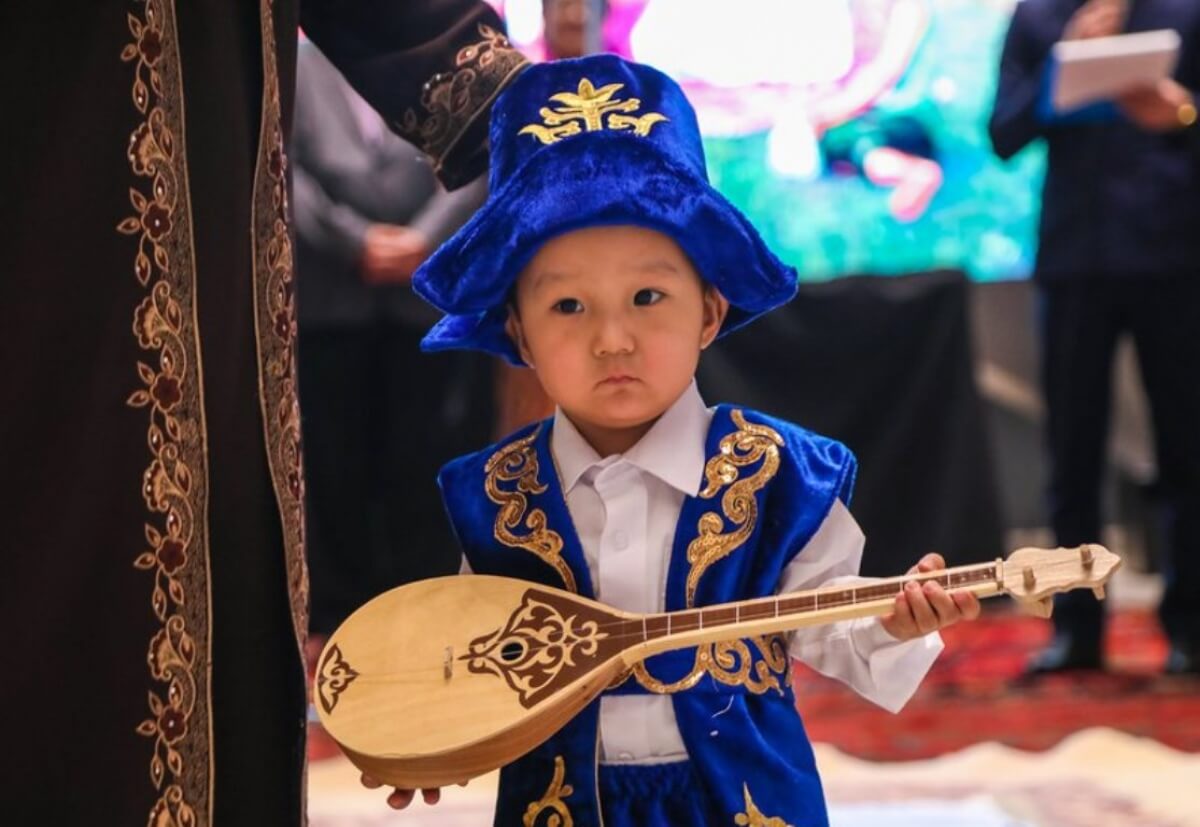 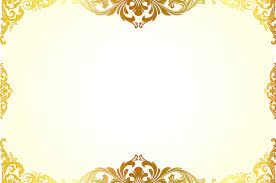 Казахский народный музыкант и композитор Курмангазы
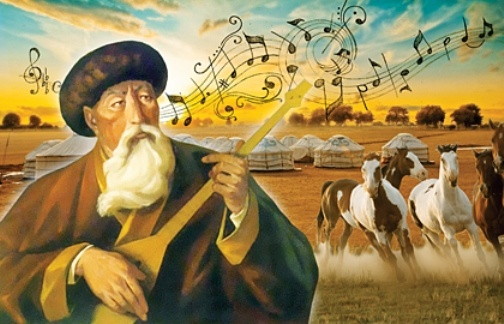 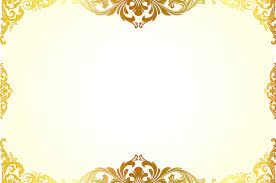 Существуют много видов казахских домбр:- кос iшектi (двухструнная);- yш iшектi (трехструнная);- кен шанакты (ширококорпусная);- аша, екi жакты (двухсторонняя);- iшi iшектi (подгрифная);- кyыс мойын (с полым грифом);- шiнлкiлдек;
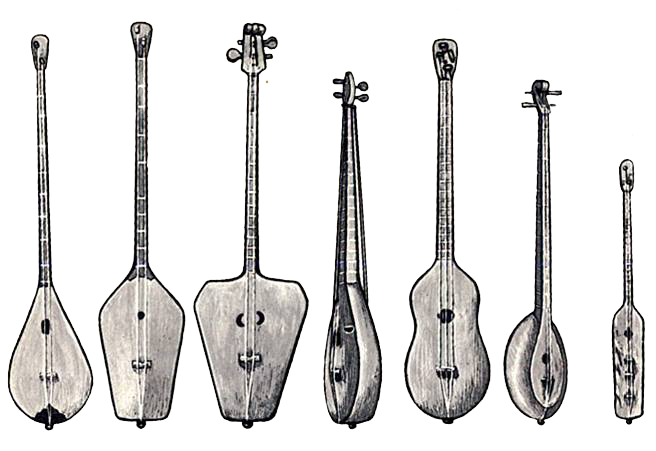 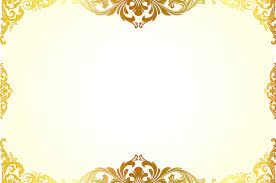 О домбре и её происхождении существуют легенды
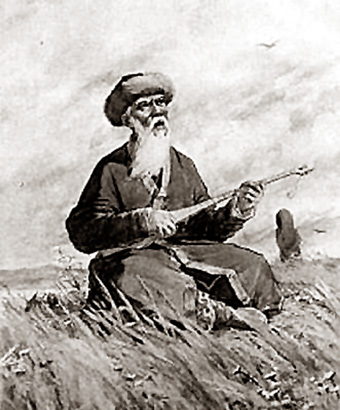 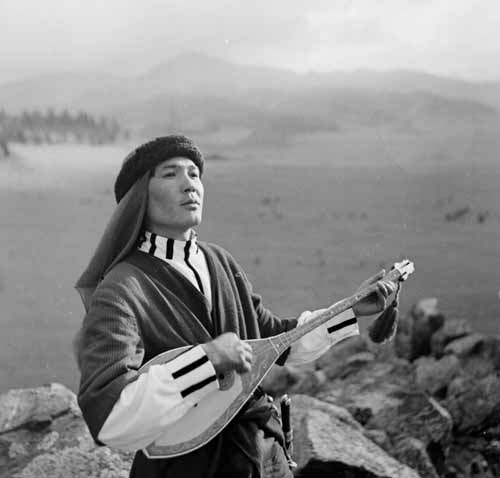 Домбра по праву признана одним из величайших изобретений, подаренных тюркскими народами миру, и стала национальным символом казахского народа, вобрав его страдания, чаяния и мудрость.
Спасибо за внимание!